Module 7: Responding toSEA Reports (IRIS)
PSEA training of trainers (ToT)
CRS, Humanitarian Response Department (HRD)
Trainer | Date | Location
Module outline
Session 1
Obstacles to staff reporting SEA
Exercise – PSEA Maze Game
Instructions
Everyone has a set of cards, and must start with card Number 1.

On each card, you are presented with a scenario and given options of how to respond. You will be directed to your next card depending on your response.

Please do not scroll through the cards. Follow the numbers based on the instructions on the cards. 

Before you begin, please determine if your group will take the role of a female distribution staff member or a male distribution staff member.


20 minutes for the exercise 
20  minutes for debrief
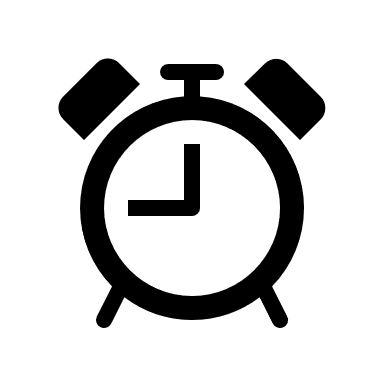 Staff obstacles to reporting
Session 2
Internal reporting
Exercise: Internal reporting channels
Instructions
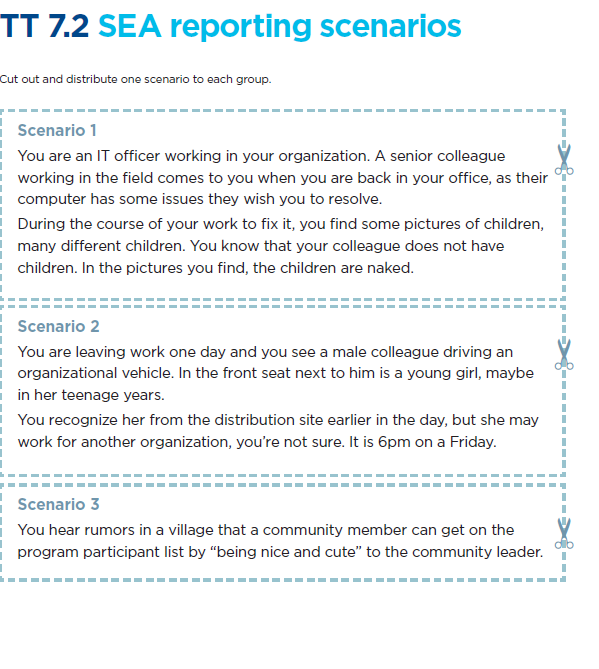 Discuss the scenario for 10 minutes 

Walk to the page that describes your preferred reporting channel for that complaint.

Share what the scenario was and explain:
Why did you choose that reporting channel?
Did  you have any concerns?
Internal reporting - escalation process
Escalation process - how different staff should report
Designated reporting channels
Focal point/trained staff on sensitive investigation (when available)
Static channel
If you are unsure if it is behavior that should be reported, contact the focal point
Session 3
SEA reporting from communities
Model reporting and escalation procedures for communities
Model reporting and escalation procedures for communities – key points
Investigation & Response Team
Investigation: composed of people regularly conducting investigations
Response: composed of those involved in managing the investigation and reaching conclusions on any necessary  disciplinary actions
Exercise: Referral web
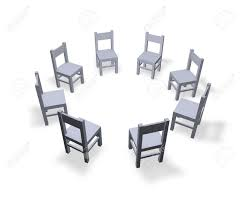 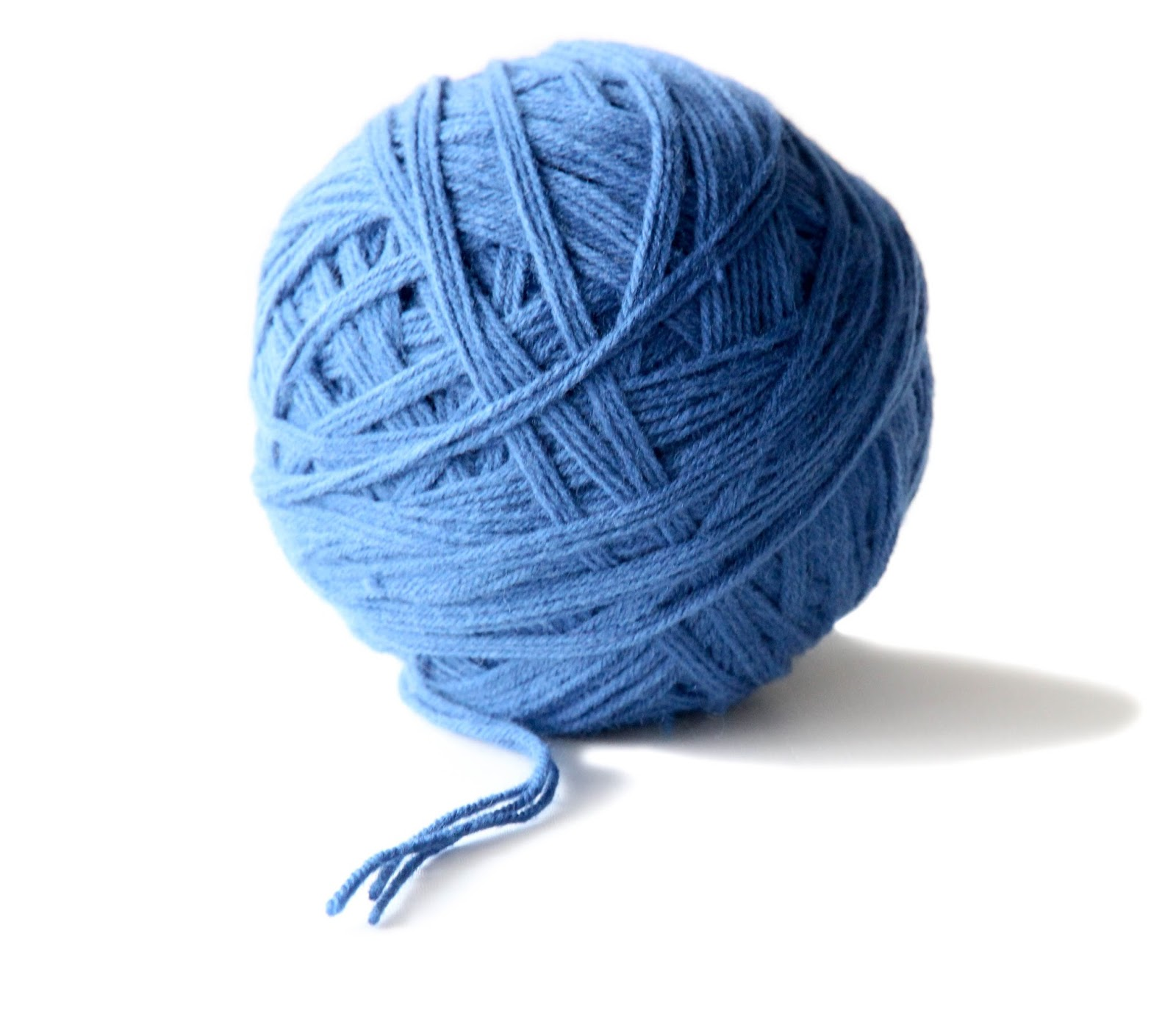 Referral – key points
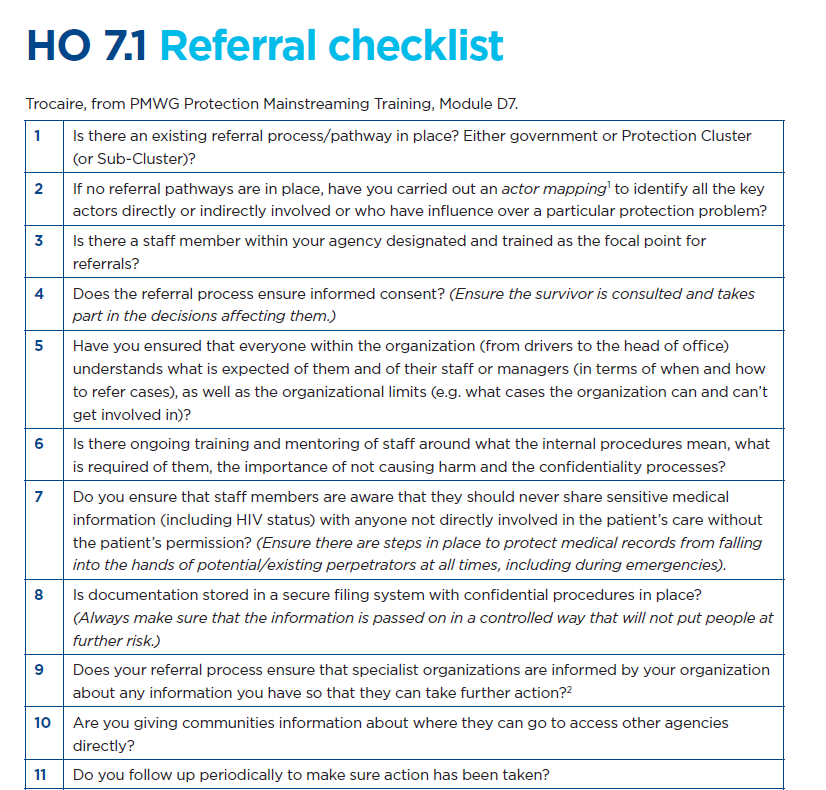 Session 4
Investigations
Facilitation practice : Investigation quiz
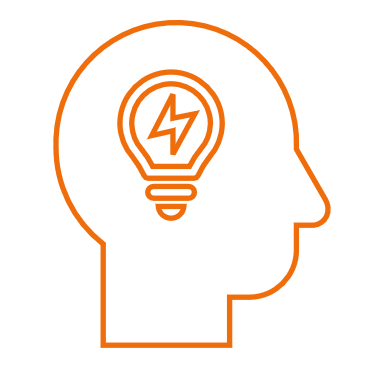 Facilitation practice : Investigation quiz
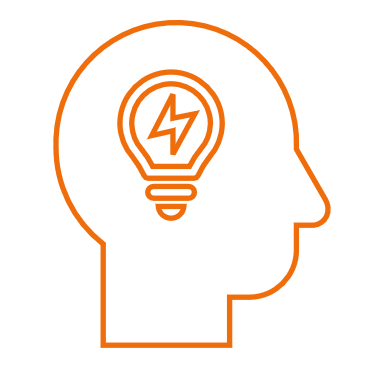 When is an investigation required?

There is a rumor of SEA.
There is sensitive feedback received through the FCRM.
A staff member witnessed potential SEA.
Another organization reported SEA in the community we work with.
Facilitation practice : Investigation quiz
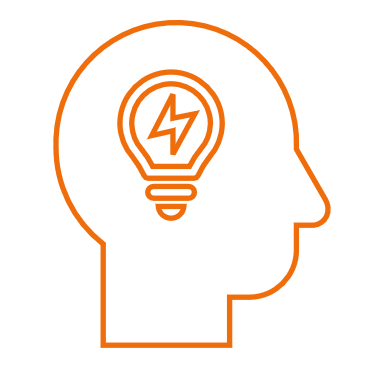 Who can conduct an investigation with the organization?

Director
HR department
Project manager
Designated investigation team
Facilitation practice : Investigation quiz
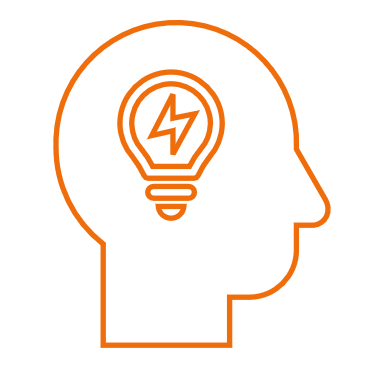 What should be the focus of the investigation?

Finding material evidence that SEA took place.
The alleged perpetrator of the act of SEA.
The safety and security of all involved.
Collecting evidence on code of conduct and policy breaches.
Facilitation practice : Investigation quiz
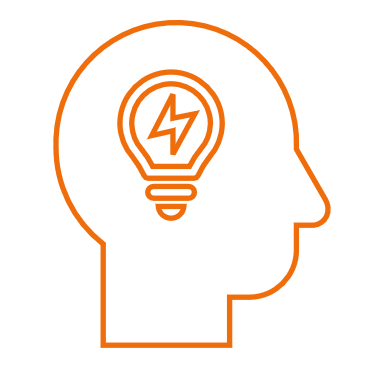 What are the main roles of the investigation team?
Create an investigation plan.
Gather evidence and corroboration.
Conclude whether policies were breached.
Monitor the safety and security of all parties involved in the investigation.
Facilitation practice : Investigation quiz
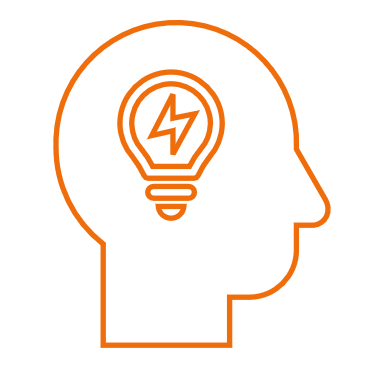 What are the main roles of the response team?
To provide support to the investigation team.
To respond to questions from all parties involved.
To inform other team members about the investigation.
To decide on disciplinary actions and corrective measures.
Facilitation practice : Investigation quiz
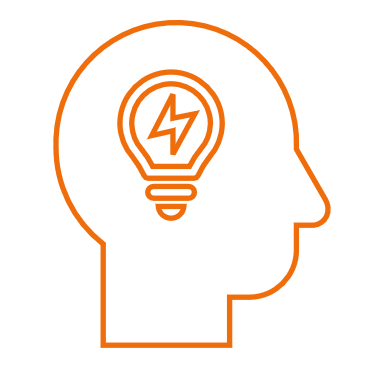 What does a survivor-centered approach mean?
Deciding the best course of action on behalf of the victim/survivor.
Providing the victim/survivor with information on next steps and respecting their wishes, as far as possible.
Contacting the victim/survivor with updates even if they have expressed a preference for no contact.
Providing information and support for the victim/survivor to access support such as medical, legal, and psychosocial services.
Investigation – key points
To go further
Guidelines for Investigations (CHS Alliance 2015) (available in French, Spanish and Arabic) 
PSEA Task Force: IASC Model Complaints and Investigation Procedures and Guidance Related to Sexual Abuse and Sexual Exploitation
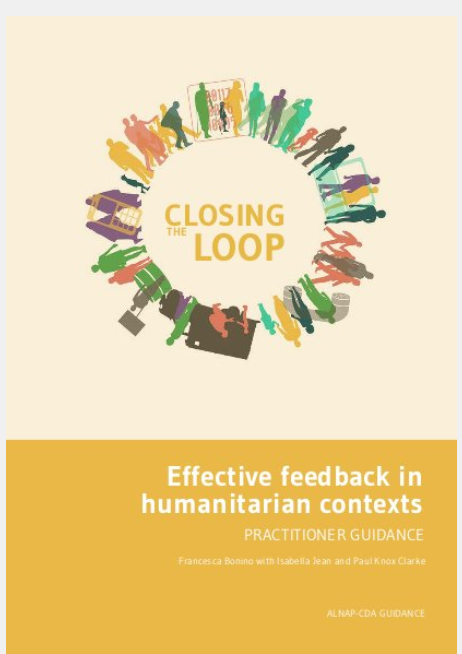 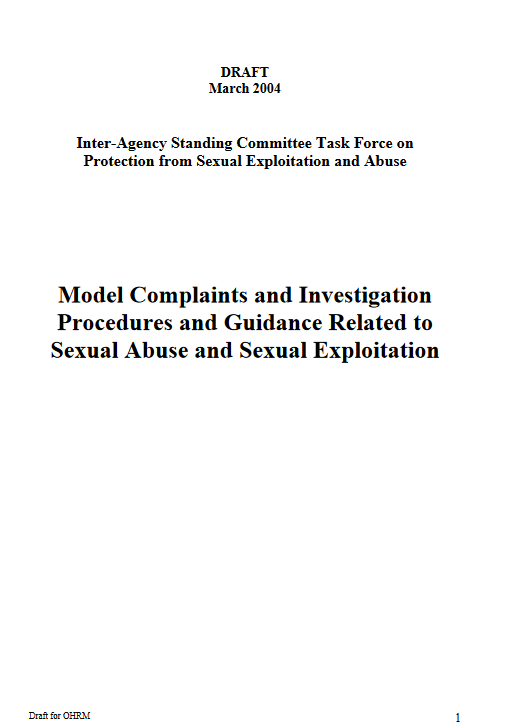 Module review for  roll-out
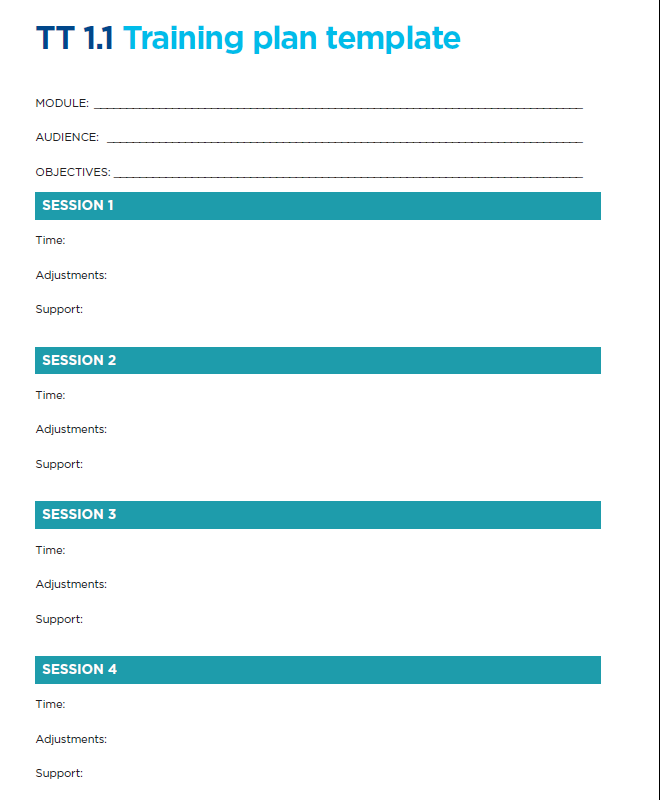 Instructions 
Use TT 1.1 training plan template to modify or reflect on the session for the roll-out phase.
Note : this module should be targeting all staff within your organization
	
	15 minutes
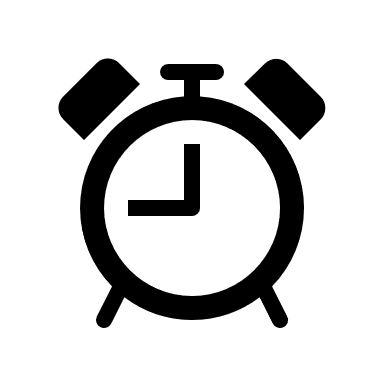 Thank you!